МОУ ИРМО «Уриковская СОШ»
Терминология ручных работ. Технология выполнения ручных стежков и строчек.
Учитель технологии
 Кишова Ольга Анатольевна
Цель урока: Ознакомить учащихся с терминологией, применяемой при выполнении ручных работ, с приёмами выполнения ручных стежков и строчек
Повторение изученного материала
1. Что изучает раздел технологии «Материаловедение»?
Строение  и свойства материалов.
2. Что такое волокно?
Гибкое, прочное тело, длина которого в несколько раз превышает его ширину.
3. На какие две группы делятся текстильные волокна?
Натуральные и химические.
4. Назовите волокна растительного происхождения.
Хлопок, лён, конопля, крапива, джут.
5. Что вы знаете о хлопке и льне?
6.Что такое ткань?
Это материал, полученный в результате переплетения нитей основы и утка
7. В каком направлении проходят нити основы в ткани?
Вдоль ткани
8. Как определить направление нитей основы и утка?
По нити, по  растяжению, по звуку, по кромке
К ручным работам относятся операции, которые выполняют ручной иглой.

Терминология ручных работ: 
сметать, 
наметать,
 заметать, 
обметать, 
выметать, 
пришить
Ручные работы.
Сметать
----------------
Заметать
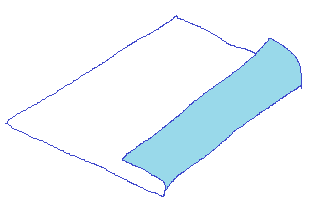 Наметать
-----------
----------
----------
-----------
Выметать
Обметать
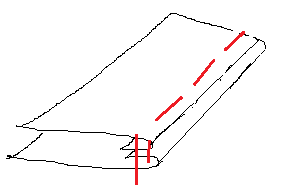 Пришить
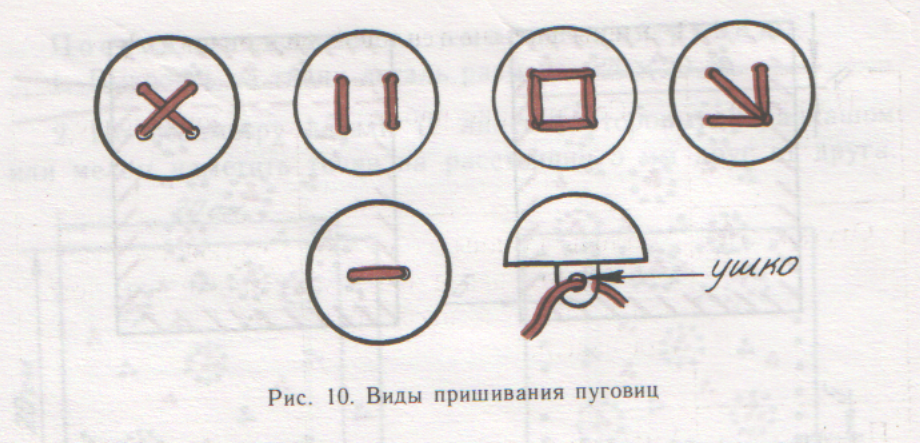 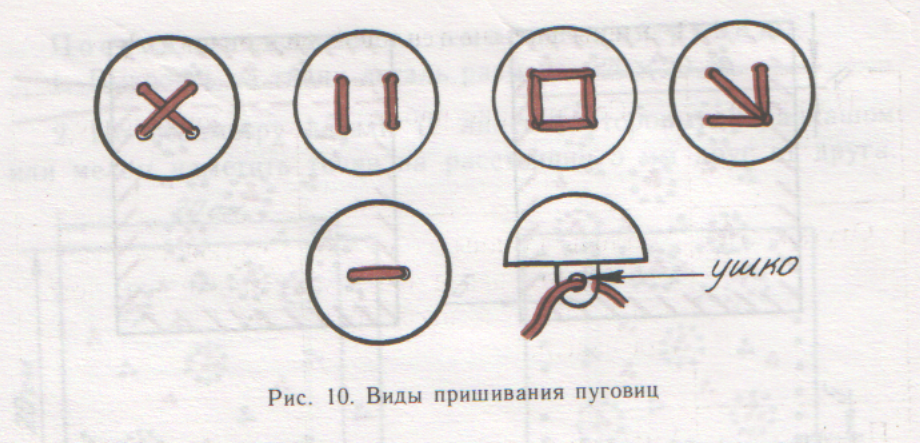 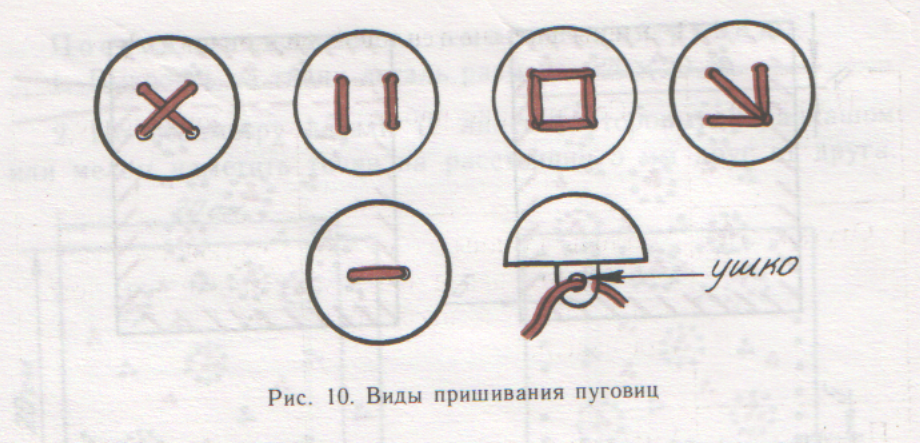 Строчка- это ряд повторяющихся стежков
Стежок – это переплетение ниток между двумя проколами иглы.
Длина стежка – это расстояние между двумя проколами иглы.
Виды ручных стежков и строчек.
постоянные
временные
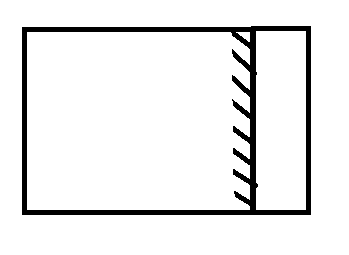 Смёточные
Намёточные
Копировальные
Подшивочные
Обмёточные
Петлеобразные
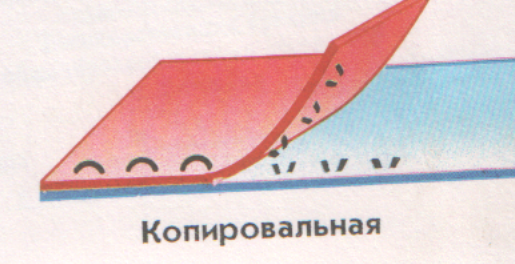 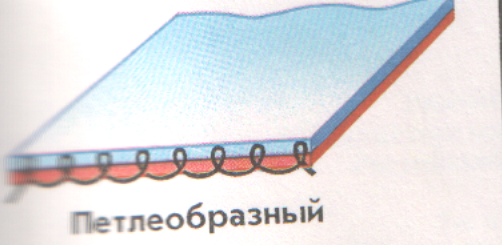 Пришивание пуговиц
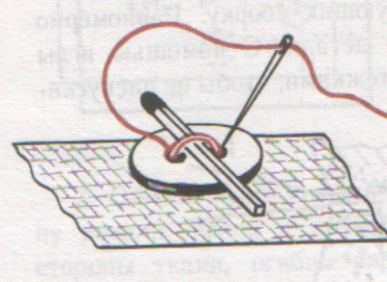 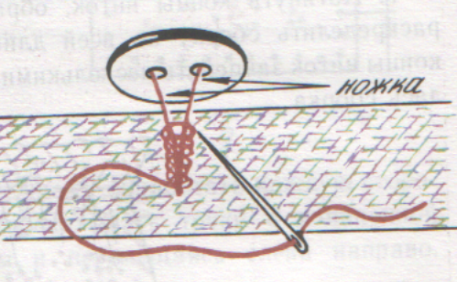 Для образования ножки можно использовать спичку
Ножку пуговицы несколько раз обкручивают ниткой
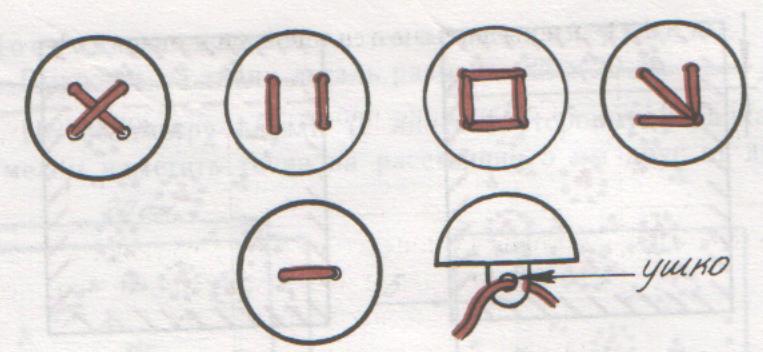 Виды пришивания пуговиц
Проверь себя.
1. Что такое стежок?
Это переплетение ниток между двумя проколами иглы.
2. Что называют строчкой?
Это ряд повторяющихся стежков
3. По назначению ручные строчки делятся на две группы. На какие?
Строчки временного и постоянного назначения
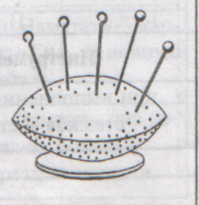 Инструктаж по технике безопасности.
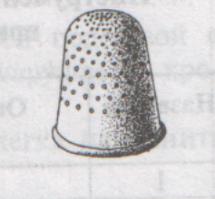 Иглы и булавки хранить в подушечке или в игольнице, шить с напёрстком.
Нельзя иглу и булавки брать в рот, вкалывать в одежду.
Сломанную иглу не выбрасывать, а класть в специально отведённую для этого коробку.
Ножницы, иглы и булавки хранить в рабочей коробке.
Класть ножницы сомкнутыми лезвиями от работающего.
Передают ножницы кольцами вперёд, держась за сомкнутые лезвия.
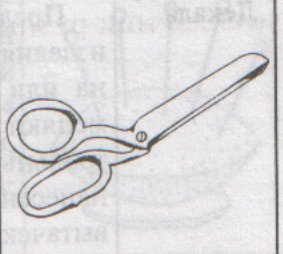 Организация рабочего места.
Рабочее место должно быть хорошо освещено, свет должен падать с левой стороны.
Расстояние от глаз до работы должно составлять примерно 30 сантиметров.
Сидеть надо прямо, касаясь корпусом спинки стула.
Перед началом работы и после окончания работы нужно вымыть руки.
Правильная посадка во время работы заключается в следующем:
Ноги должны твёрдо опираться всей подошвой о пол.
Корпус надо держать прямо или слегка наклонить вперёд.
Голову слегка наклонить вперёд.
Нельзя опираться грудью о стол.
Руки должны быть согнуты в локтях, и отставать от корпуса не более чем на 10 см.
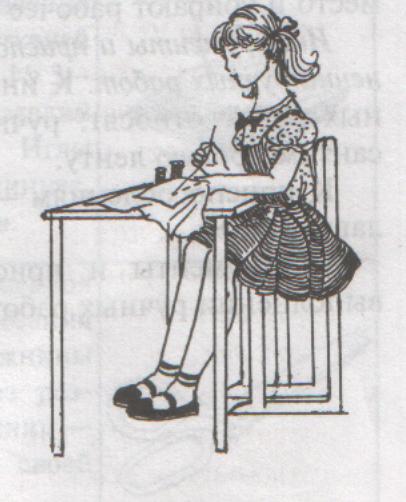 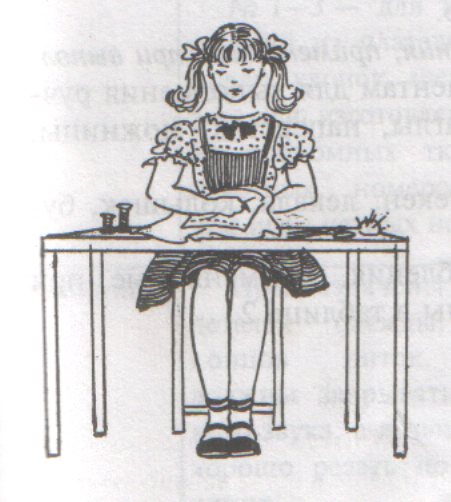 Практическая работа «Выполнение ручных стежков и строчек».
Практическая работа «Выполнение ручных стежков и строчек».
Домашнее задание
Оформить практическую работу в альбоме или на листах А4
МОУ ИРМО «Уриковская СОШ»

Практическая работа
«Ручные стежки 
и строчки»


Выполнила: Фамилия имя , 
класс
Проверил: учитель технологии 
Ф.И.О.
Спасибо за урок.